San Diego Java User’s Groupwww.sdjug.orgCell Phones to Stun!
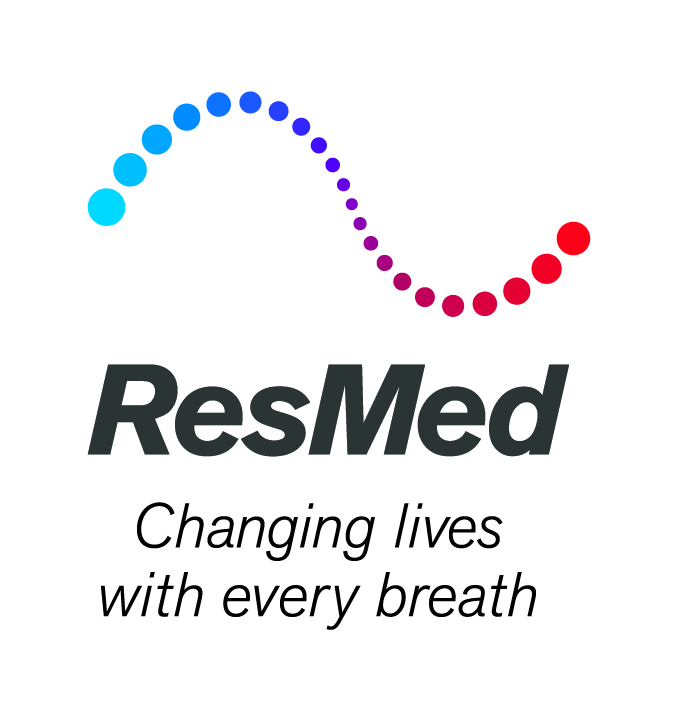 And the password is: EveryBreath3.0
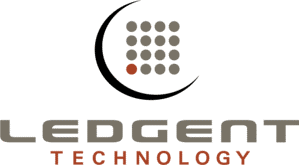 [Speaker Notes: Christian Smith of Ledgent]
Timeline
6:30 - Equipment setup and mixer – Food provided by:

7:00 - Meeting begins, announcements
 
7:15 – Short Talk Speaker: Stan Kurdziel on “Test Driven Regex”

7:50 – Short Break 

8:00 – Speaker: Thom Shulok on "Java Licensing and the Importance of LTS"

9:00 – Meeting Ends, drawing, clean up  

9:30 - Official Stop
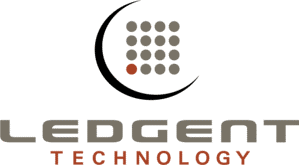 [Speaker Notes: Christian Smith of Ledgent]
Our Mission
To strengthen the San Diego Java community by providing an environment where our members can share their knowledge, discuss advances in related technologies, and promote the use of Java in their workplace.
Become a member!
Announcing the SDJUG on Meetup!
https://www.meetup.com/San-Diego-Java-Users-Group 

Announcing the SDJUG Group on Facebook!
https://www.facebook.com/groups/SanDiegoJUG/ 


Announcing the SDJUG Group on LinkedIn!
https://www.linkedin.com/groups/13543346
Announcements
A word from our Sponsor: Christian Smith of
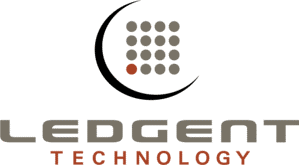 ResMed Open Role!!!
Check them out at:  careers.resmed.com
Sr. V&V Test Engineer
Agile Project Manager
Senior Manager, Technical Product Manager
Systems Analyst 
Manager, Platform Engineer
Software Engineer
Associate Software Engineer
Senior Software Development Engineer in Test
Associate Software Development Engineer in Test
Project Manager, Advanced Analytics
Senior Process System Analyst
Service Designer
Network Analyst IoMT

And many more…
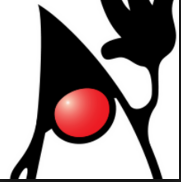 Announcements
Looking for Speakers! Jan
Now is your time to speak!

Looking for work?
Now is your moment to advertise your skills!
Hiring Managers
Now is your moment!

SD Kotlin – 1st Wed of each month! 
6:30 pm @ eSub Construction Software in UTC
 
Anything else happening in San Diego?
[Speaker Notes: Sr Dev and Test at ResMed - senior software engineer and test engineer openings]
Speaker Introduction
Speakers Bio:
Thom Shulok on "Java LicensiThom Shulok is a practicing full-cycle developer and failed entrepreneur with over 30 years experience delivering end-user systems and developer frameworks. Thom's current interests are event-sourced systems, immutable data stores, and graph processing. Thom first touched Java in 1997 (JDK 1.0.2).ng and the Importance of LTS".

Stan Kurdziel is a Software Developer with over 15 years of majority Java experience. Over the years, alternated between server-side and phone development. Currently the Android Lead on ResMed's mobile development team.
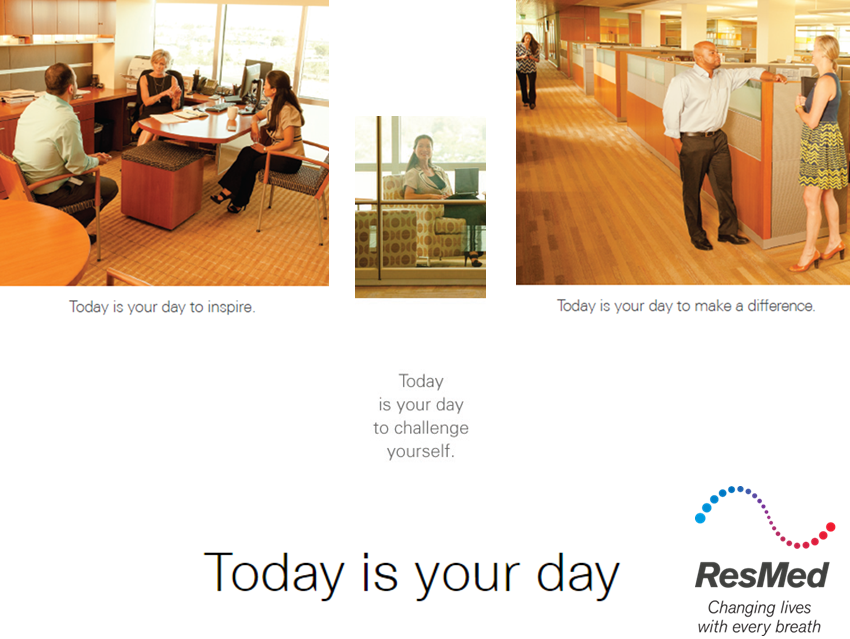 Thank You ResMed!
www.sdjug.org